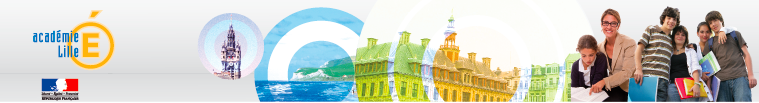 Lycée des Métiers du Bâtiment et des Energies Durables de la Côte d'OpaleNormandie- NiémenCalais
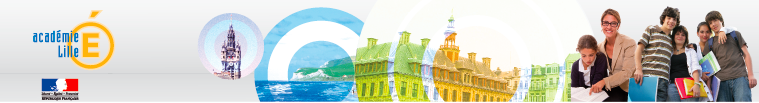 Dossier  Label Prêt pour 2020

CLASSES IMPLIQUÉES
Bac Pro Technicien installateur des systèmes énergétiques et climatiques
Bac Pro Aménagement Finition du Bâtiment
Bac Pro Organisation et Réalisation du Gros Oeuvre
Bac Pro Ouvrage du Bâtiment : Métallerie
Bac Pro Technicien Menuisier Agenceur
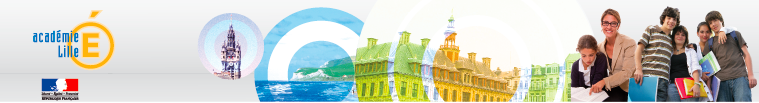 NIVEAUX IMPLIQUÉS
Secondes – Premières - Terminales
DISCIPLINES MOBILISÉES
Toutes 

PARTENAIRES DE l’ ACTION
Ce label est le fruit d'un partenariat Académie de Lille – FFB
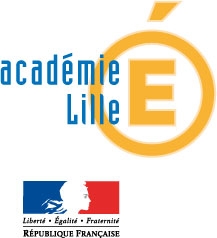 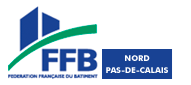 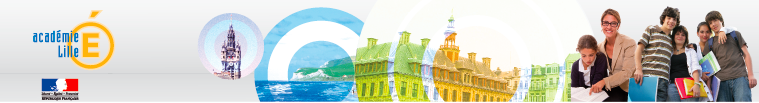 Description
Item 1 Être sensibilisé au  « développement durable » 
Item 2 Maîtriser les connaissances qui permettent de définir le développement durable, et les utiliser pour interroger une situation selon chacun des trois piliers du développement durable. 
Item 3 Dans le cadre de sa formation en milieu scolaire et/ou en milieu professionnel, être capable d’analyser une situation puis de prendre du recul, de faire preuve d’esprit critique.
Validation
Pronote
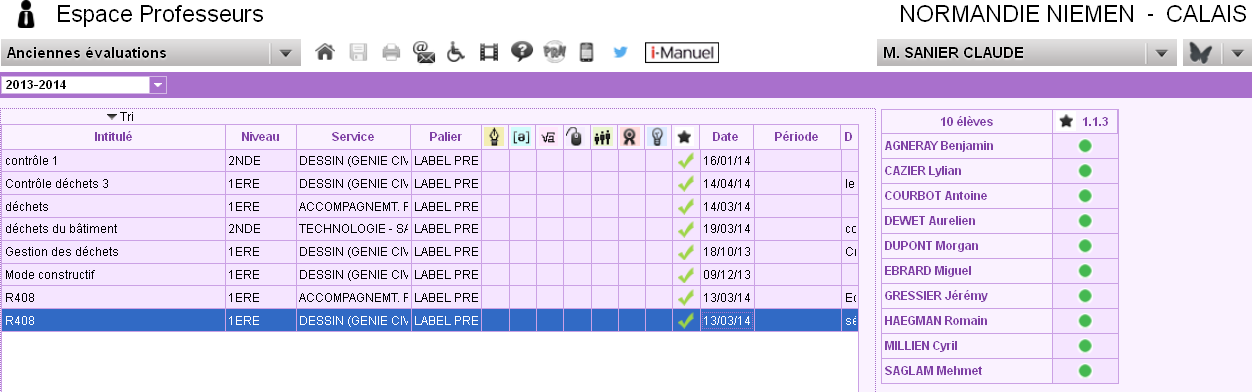 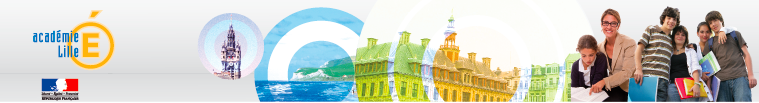 Economie d’énergie
Installation de détecteurs de présence 
Optimisation du réseau de chauffage
CLASSE(S) OU NIVEAU(X) IMPLIQUÉS
toutes
PARTENAIRES DE(S) ACTION(S)
Personnel ATTOS  Lycée Région Nord-Pas de Calais 
Description
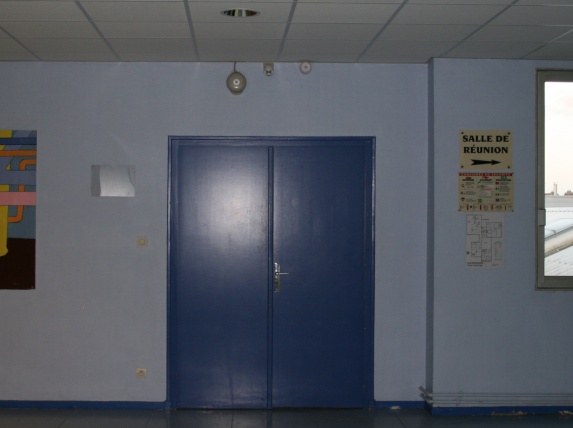 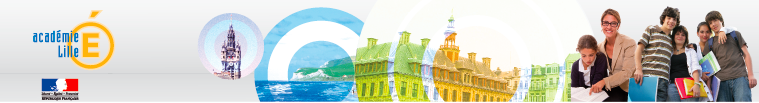 Tri sélectif  
déchets ménagers à la cantine.
CLASSE(S) OU NIVEAU(X) IMPLIQUÉS
Tous les élèves demi-pensionnaires / commensaux
PARTENAIRES DE(S) ACTION(S)
Personnel TOS 
Description
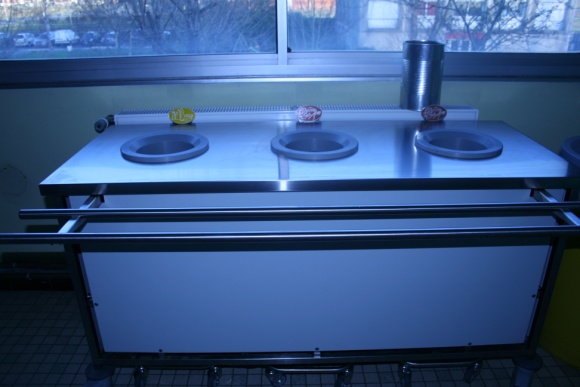 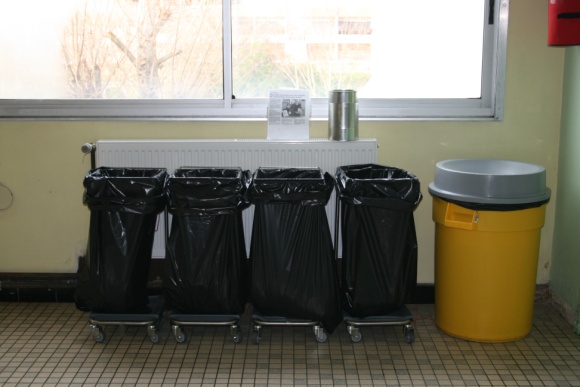 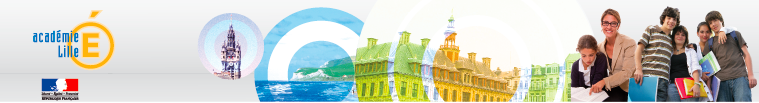 Tri sélectif
Récupérateur de piles usagées à l’accueil du lycée 
CLASSE(S) OU NIVEAU(X) IMPLIQUÉS
toutes
PARTENAIRES DE(S) ACTION(S)
Personnel TOS 
Description
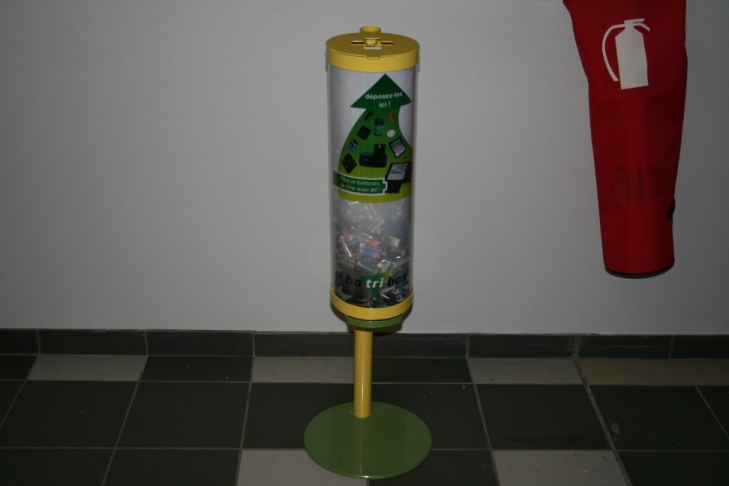 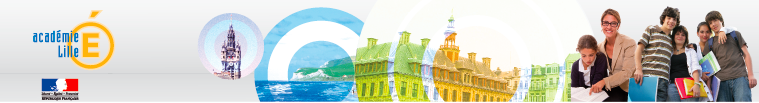 Tri sélectif 
2 poubelles distinctes (déchets divers et déchets papier-carton) dans chaque classe.
CLASSE(S) OU NIVEAU(X) IMPLIQUÉS
toutes
PARTENAIRES DE(S) ACTION(S)
Enseignants Personnel  TOS
Description
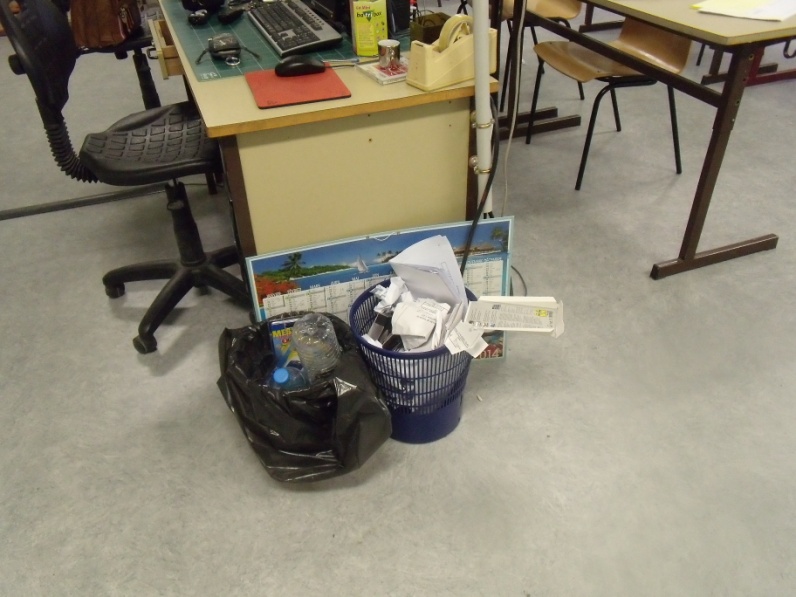 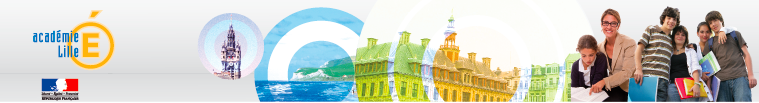 Tri sélectif 
Inscription au site de recyclage Terracycle (stylo petit matériel de bureau) récolte dans les classes
CLASSE(S) OU NIVEAU(X) IMPLIQUÉS
toutes
PARTENAIRES DE(S) ACTION(S)
Enseignants Personnel  TOS
Description
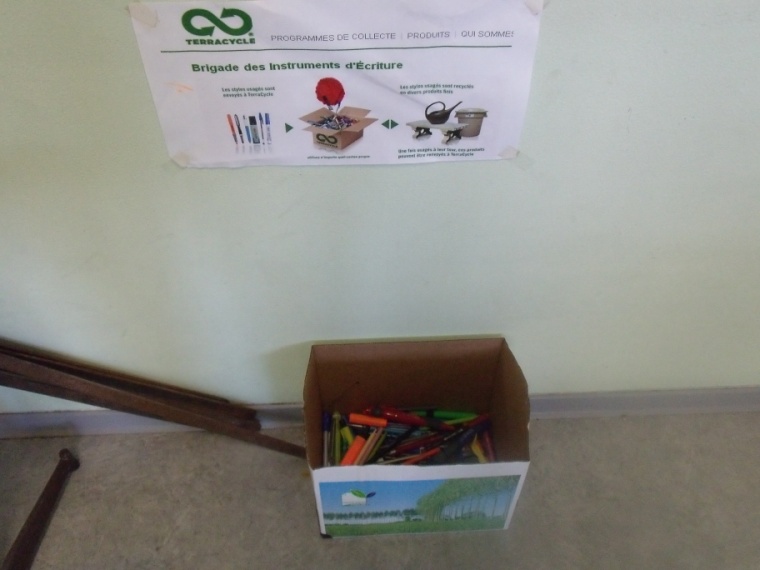 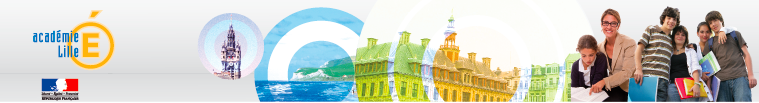 Tri sélectif 
Tri des Déchets industriels aux ateliers
CLASSE(S) OU NIVEAU(X) IMPLIQUÉS
toutes
PARTENAIRES DE(S) ACTION(S)
Enseignants
Description
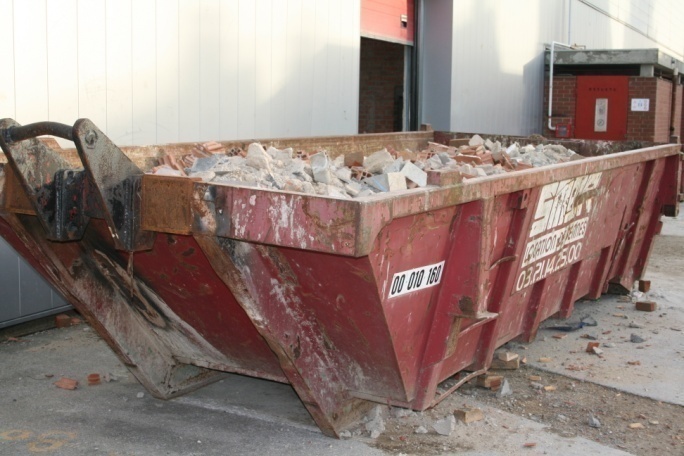 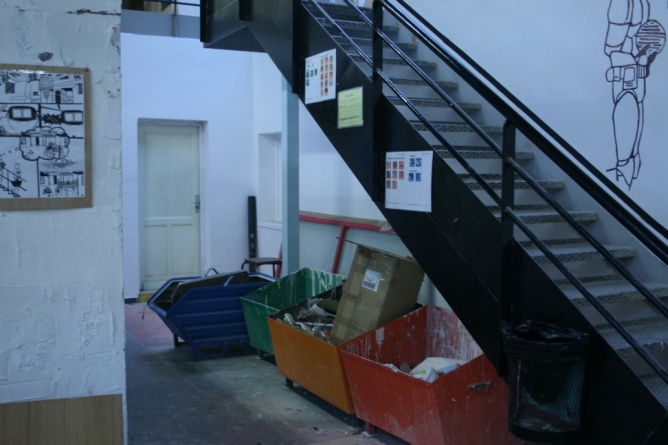 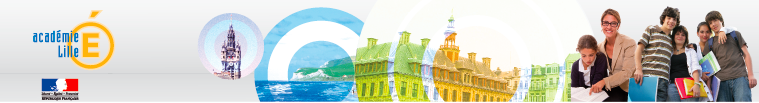 Opération « Design et Récup » 
portes ouvertes 2011   semaine du DD
CLASSE(S) OU NIVEAU(X) IMPLIQUÉS
Atelier Menuiserie
PARTENAIRES DE(S) ACTION(S)
Enseignants
Description
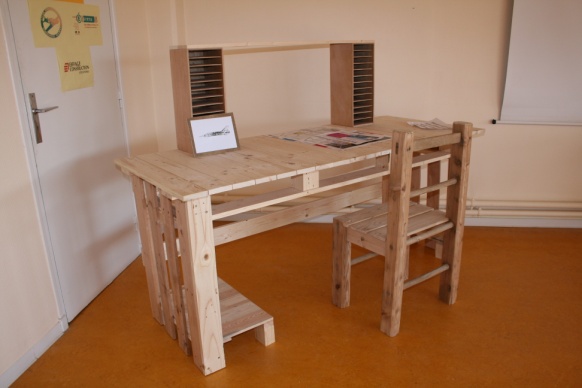 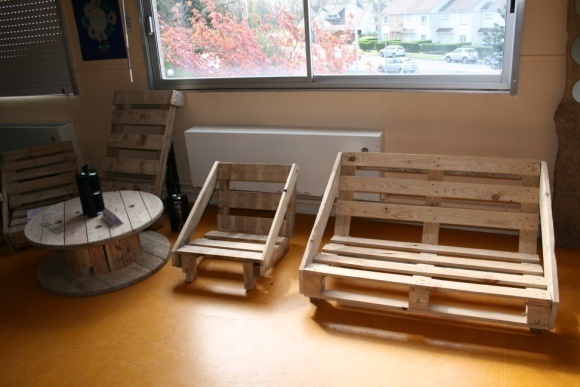 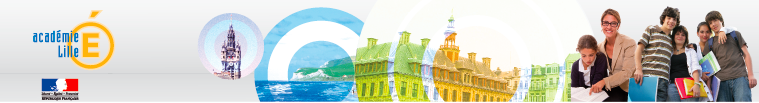 Festival de l’Arbre 2014 
« fabrication d’Hôtels à Insectes »
CLASSE(S) OU NIVEAU(X) IMPLIQUÉS
Atelier Menuiserie LP Niemen
Collèges MLK – Vadez Calais
Ecoles primaires Mouchotte – Balzac Calais
PARTENAIRES DE(S) ACTION(S)
Ligue de l’enseignement  - Enseignants
Description
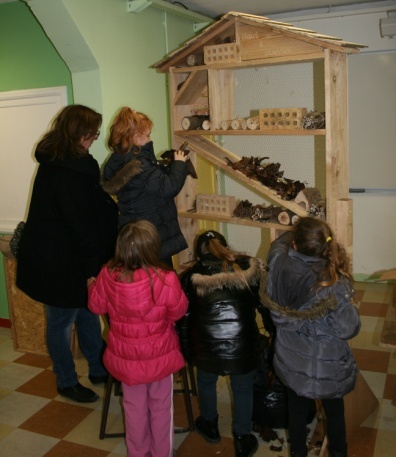 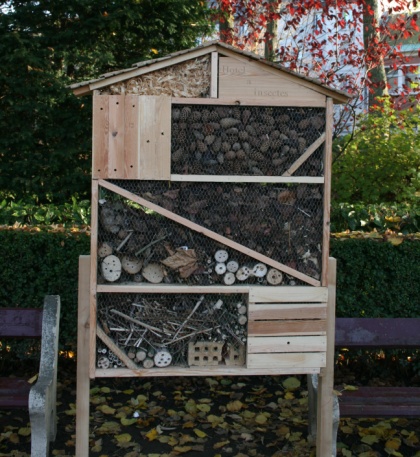 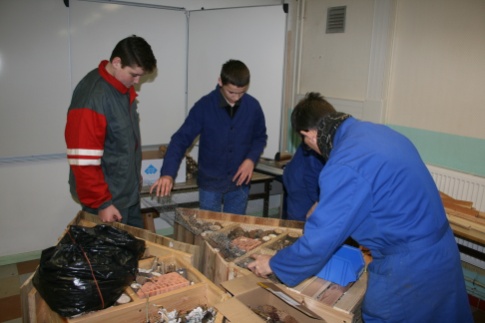 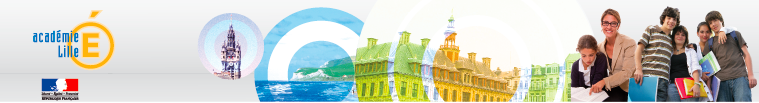 Partenariat 
Licence Pro Energies Renouvelables Appliquées à l’Habitat 
CLASSE(S) OU NIVEAU(X) IMPLIQUÉS
PARTENAIRES DE(S) ACTION(S)
Université Littoral Côte d’Opale
IUT Calais-Boulogne : 

Description : Convention entre les deux établissement depuis 4 ans
Intervention d’enseignants du LP dans les enseignement suivants :
Base Génie-Civil – Réglementation - Isolation Thermique RT2012 – DPE logiciel   V15C-MI-OUTIL et V15C-IC-OUTIL – Logiciel Orébat – projets tuteurés –Plateaux Techniques ETE.
Les étudiants de cette licence suivent ces enseignements dans les locaux du Lycée, ils interviennent également en Travaux Pratiques ou sous forme de projets Tuteurés  sur divers équipements mis à disposition par l’IUT « panneau photovoltaïque – pompe à chaleur couplée à un plancher chauffant et à un ballon d’eau chaude thermodynamique » ainsi que ceux de L’Atelier ETE.
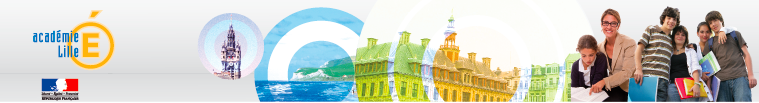 Implantation de plateaux techniques de formation
 dédiés à l’enveloppe du bâtiment
CLASSE(S) OU NIVEAU(X) IMPLIQUÉS
Toutes – Apprentis – Formation continue
Entreprises du BTP du bassin souhaitant obtenir
 la qualification RGE
PARTENAIRES DE(S) ACTION(S)
Région Nord –Pas de Calais / ADEME
Description :Les plateaux techniques devront permettre de former tous les corps de métiers du gros œuvre au second œuvre, de la filière sèche et de la filière humide, mais également les métiers de l’équipement comme les chauffagistes, les électriciens, sources de causes importantes de déperdition
différentes solutions constructives
éléments traversant comme la ventilation, les réseaux électriques, de chauffage, d’assainissement, ….
points de vulnérabilité